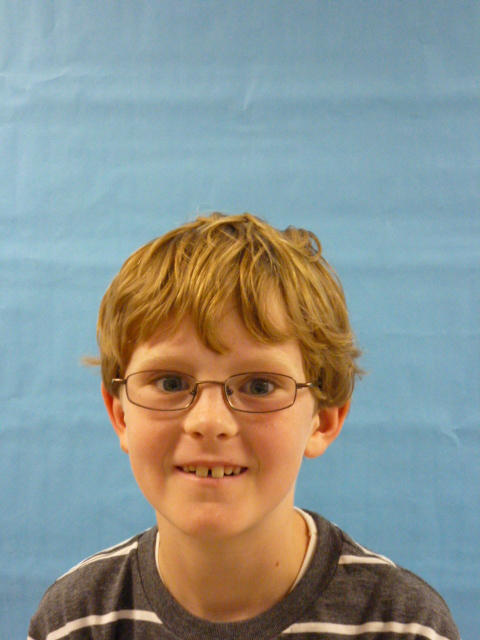 U.S.A
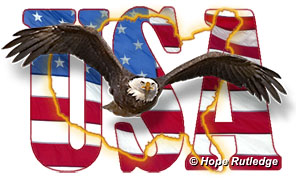 Hello I am excited to be President of the United States of America.
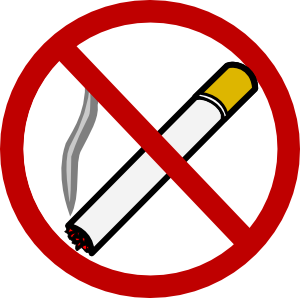 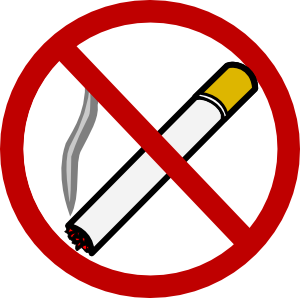 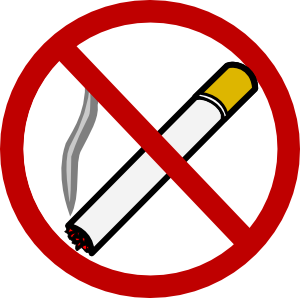 You need to stop smoking it is a bad habit to get in to it can get you hurt.  Another reason to stop smoking is because it can harm your health.
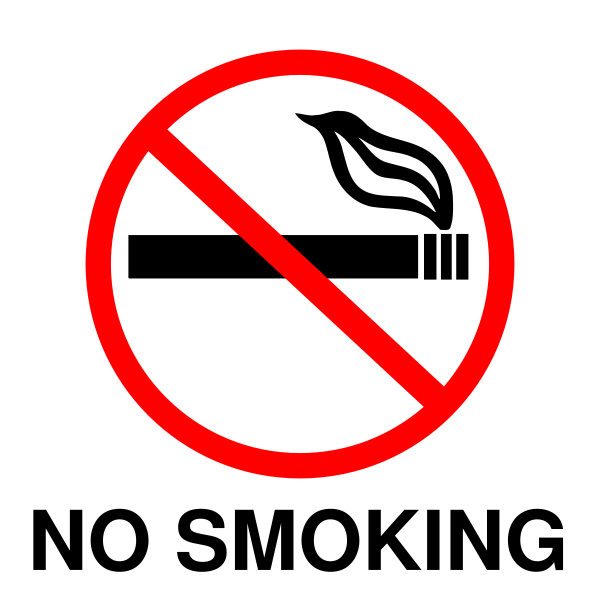 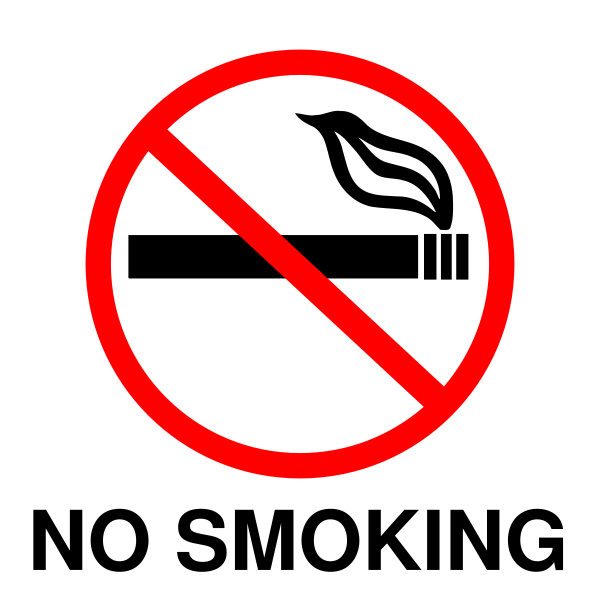 I want to make more health markets and lower prices so people do not have to spend a lot of money to give to the sick people and also just to get medicine.
I want all of the people to have homes so they can have a shelter.
All the people should get a home so they can stay safe.  People should get a home so they can also have a safe place to be in a storm.  Houses are very important!
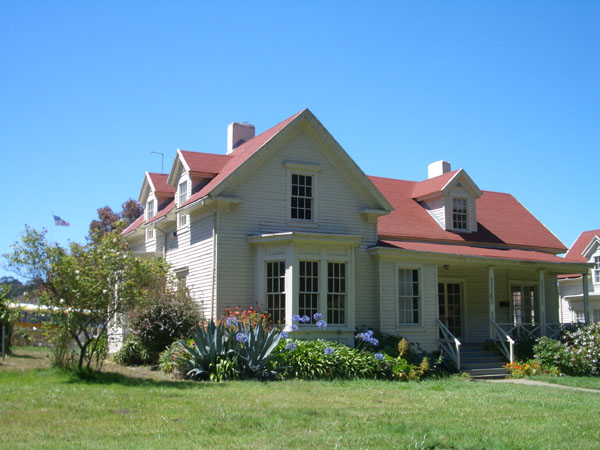 Staying healthy is also important to I want all the people to buy at least five fruits and vegetables.  Fruits and vegetables are very important.  I want every food store in America to have lots of fruits and vegetables to keep people healthy.
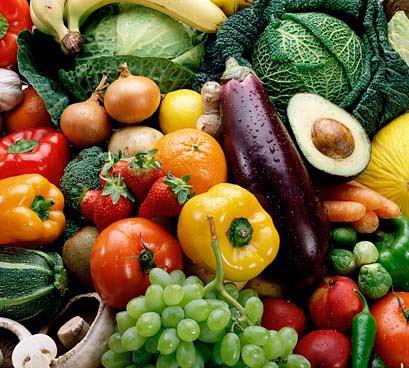 I am super excited to be your President.